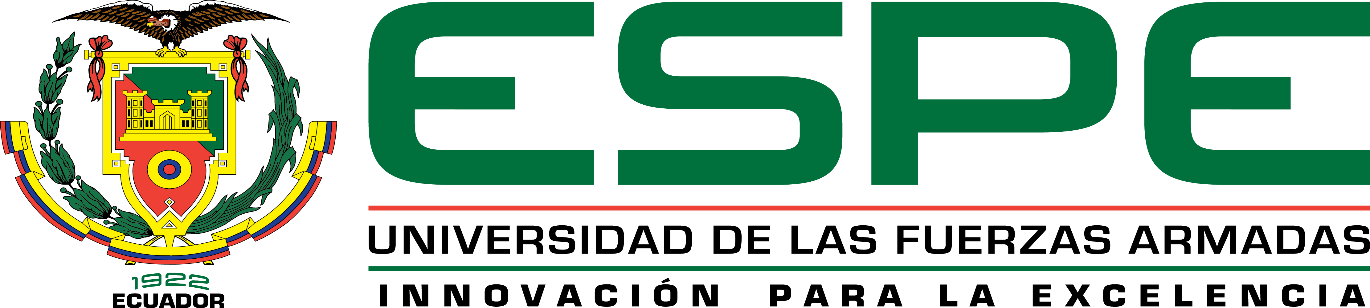 DEPARTAMENTO DE CIENCIAS ECONÓMICAS, ADMINISTRATIVAS Y DE COMERCIO

CARRERA DE INGENRÍA EN MERCADOTECNIA

TRABAJO DE TITULACIÓN, PREVIO A LA OBTENCIÓN DEL TÍTULO DE INGENIERO EN MERCADOTECNIA

AUTOR:
PAREDES SALTOS LUIS OMAR

“NIVEL DE SATISFACCIÓN DE LOS CLIENTES DE SERVICIOS PRESTADOS POR LOS CENTROS ACTIVOS DE PROPIEDAD DEL PUEBLO EN EL DISTRITO METROPOLITANO DE QUITO”

DIRECTOR: ING. BENAVIDES ESPINOSA, KARLA VIVIANA, MBA
SANGOLQUÍ, ENERO 2019
[Speaker Notes: © Copyright Showeet.com – Creative & Free PowerPoint Templates]
Método
Instalaciones
Falta de mantenimiento
Falta de limpieza
Espacio local insuficiente
Problemas de calidad percibida por los usuarios
Trato humano deficiente
Inadecuado control de la temperatura
Bajo nivel formativo de los administradores
Áreas verdes descuidadas
Limitada capacidad de respuesta
Falta de control en ingreso de alimentos al establecimiento
Recurso humano
Medio
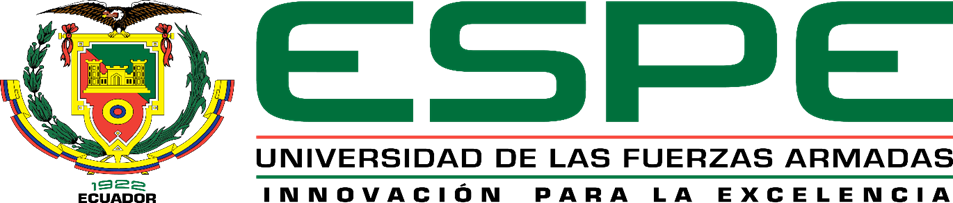 ANÁLISIS DE LOS PROBLEMAS DE LOS CAPP
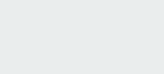 Retrasos en la atención
Procesos no ágiles y lentos
Falta de supervisión
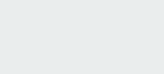 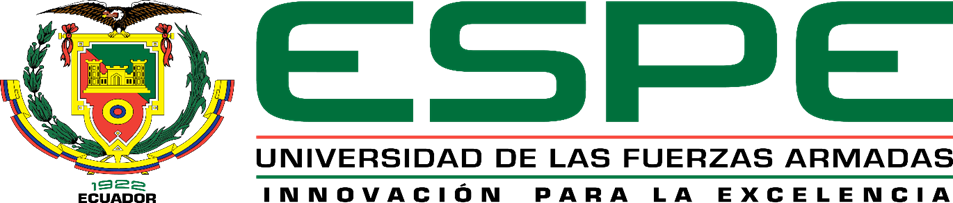 JUSTIFICACIÓN DEL TEMA
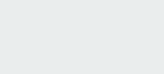 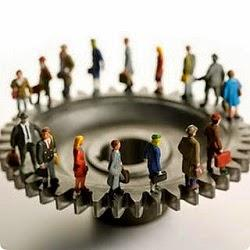 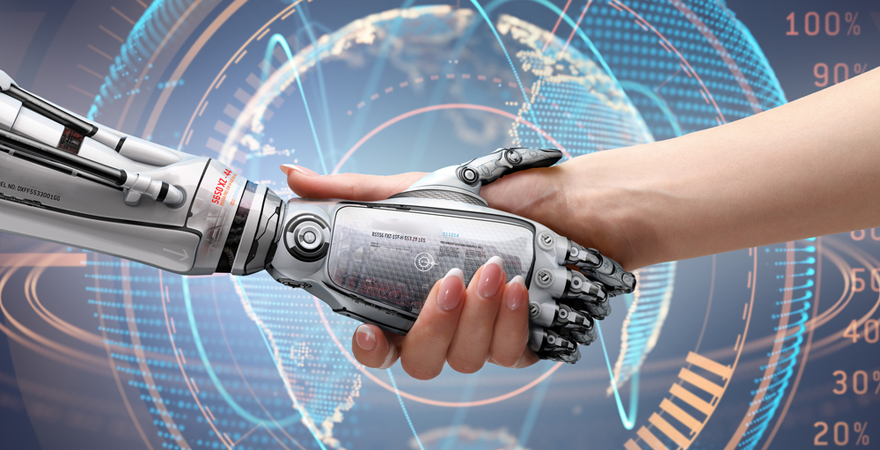 Operación
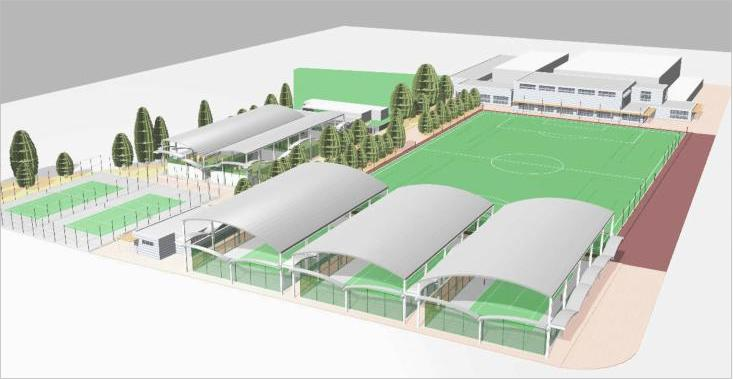 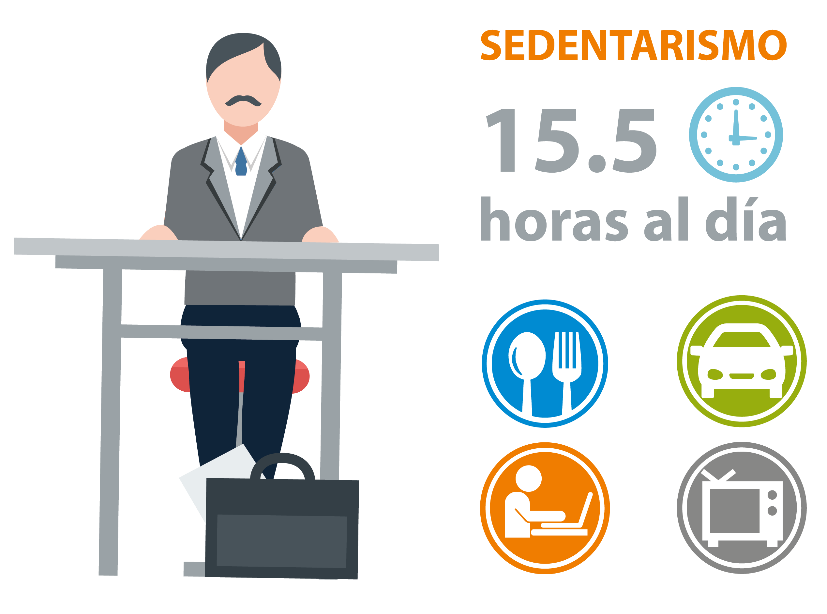 Reformas y modificaciones
INVERSIÓN DE MÁS DE 21 MILLONES POR PARTE DEL ESTADO
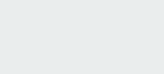 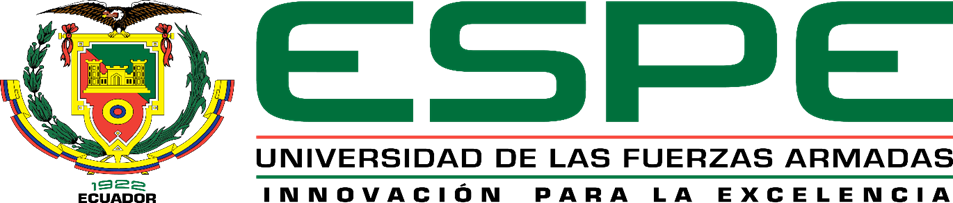 OBJETIVOS
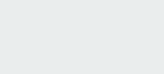 Determinar el grado de satisfacción de los usuarios de Centros Activos Propiedad del Pueblo en el Distrito Metropolitano de Quito, a través de evaluar la percepción de la calidad de los servicios recreativos.
OBJETIVO GENERAL
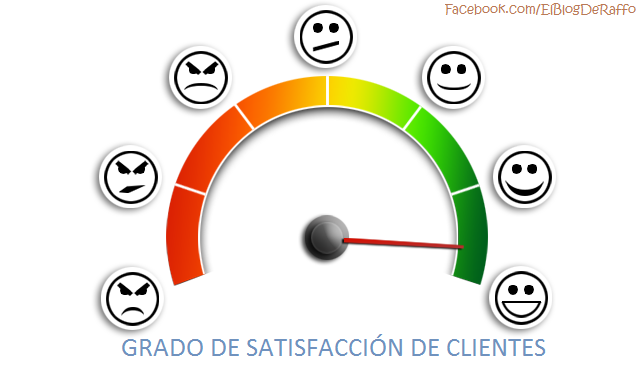 OBJETIVOS ESPECÍFICOS
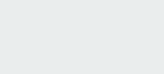 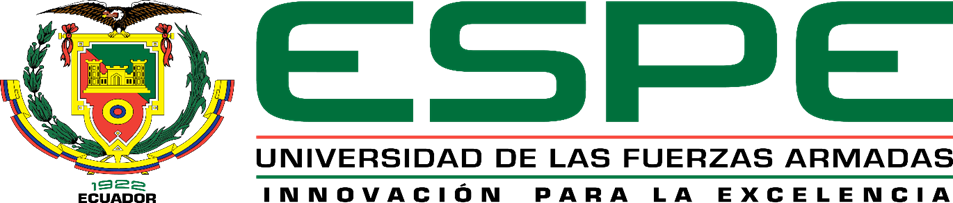 MARCO TEÓRICO
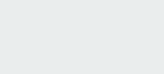 Satisfacción del cliente
La satisfacción del cliente es una “sensación de placer o de decepción que resulta de comparar la experiencia del producto (o los resultados esperados) con las expectativas de beneficios previas” (Kotler y Keller, 2006).
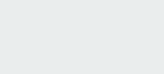 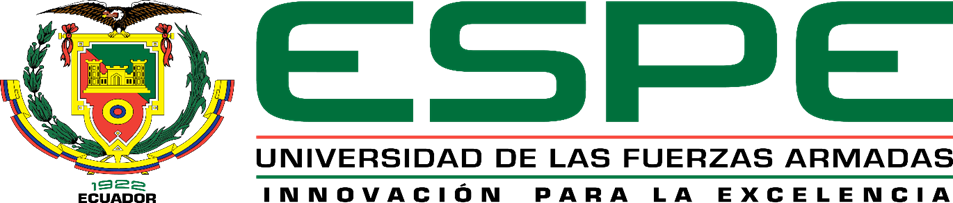 MARCO TEÓRICO
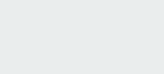 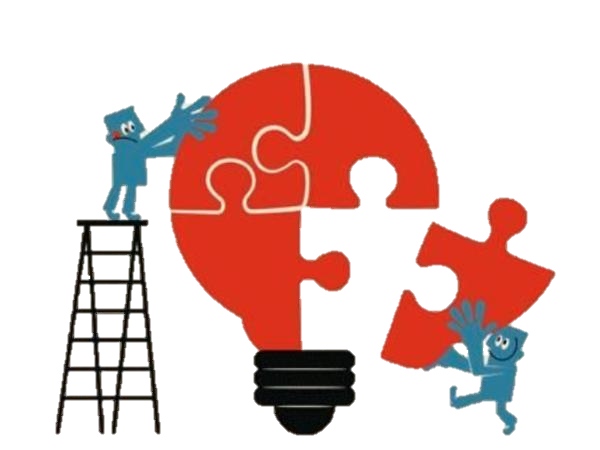 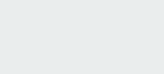 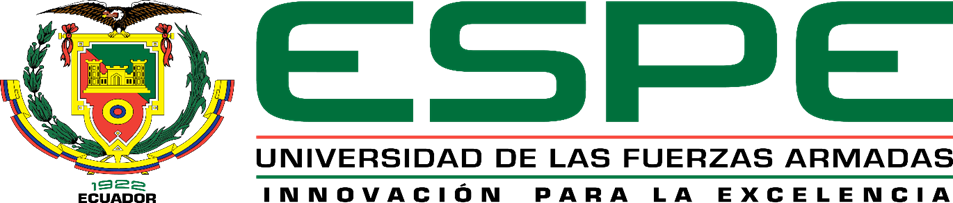 MODELOS DE SATISFACCIÓN DEL CLIENTE
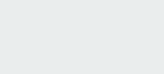 Calidad del servicio
Satisfacción del consumidor
MODELO SERVPERF
Dimensiones de la calidad del servicio:
Fiabilidad
Capacidad de respuesta
Confianza
Elementos tangibles
Seguridad
Intención de compra
Calidad del servicio
Servicio percibido
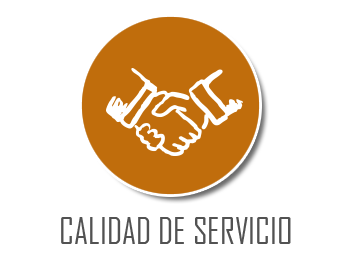 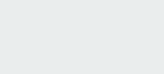 [Speaker Notes: GAP5 = f (GAP1, GAP2, GAP3, GAP4) en donde:

•GAP 1: Diferencia que existe entre las expectativas y percepciones de la gestión de dichas expectativas.
•GAP 2: Diferencia entre la percepción de la gestión y las especificaciones de la calidad del servicio.
•GAP 3: Diferencia entre las especificaciones de calidad del servicio y el servicio actualmente entregado.
•GAP 4: Diferencia entre el servicio entregado y lo que se le comunica al cliente sobre los servicios.
•GAP 5: Diferencia entre el servicio entregado y el servicio percibido.]
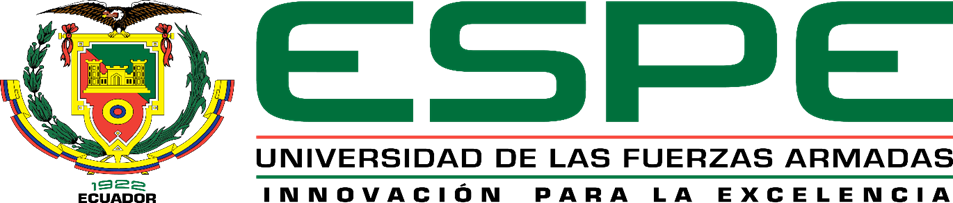 MARCO METODOLÓGICO
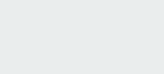 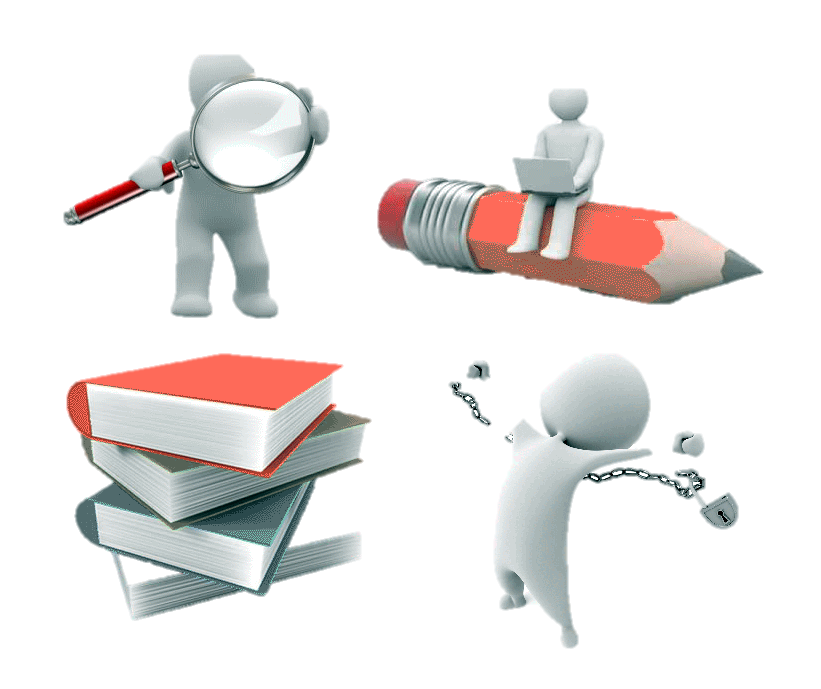 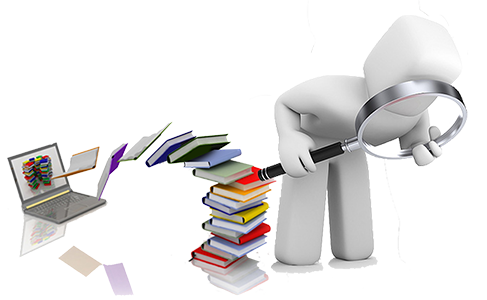 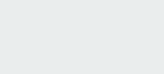 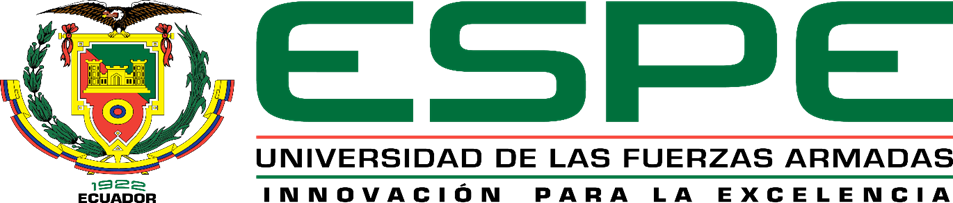 MARCO METODOLÓGICO-ENCUESTA
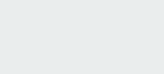 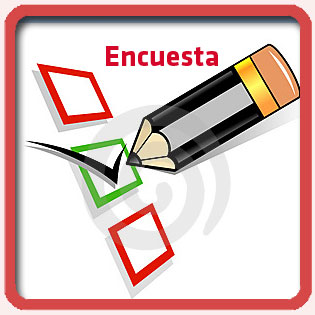 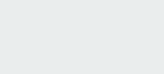 DIMENSIONES
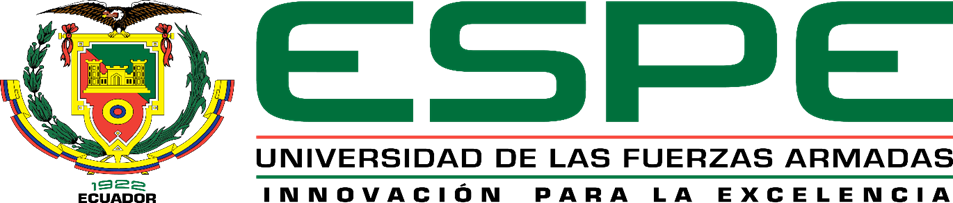 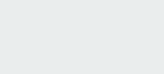 -Instalaciones deportivas
-Espacios deportivos
-Vestidores
-Programa de actividades
-Atención al cliente
SERVPERF Análisis de la percepción de la calidad del servicio.
Satisfacción del cliente
Calidad percibida
Percepción real del servicio
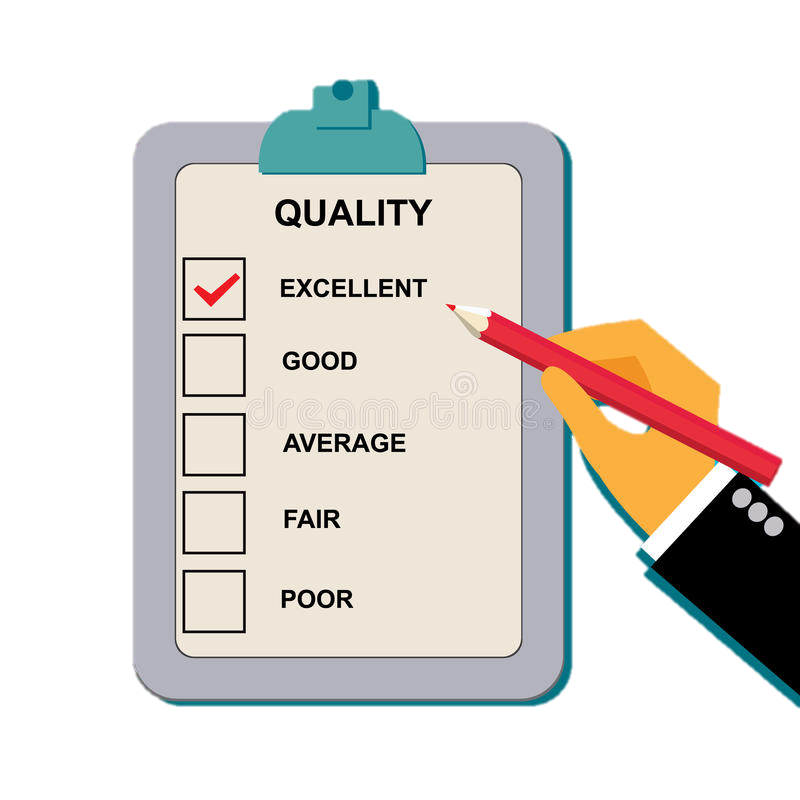 A través del uso de la herramienta
CECASDEP Cuestionario de evaluación de la calidad percibida en servicios deportivos.
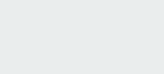 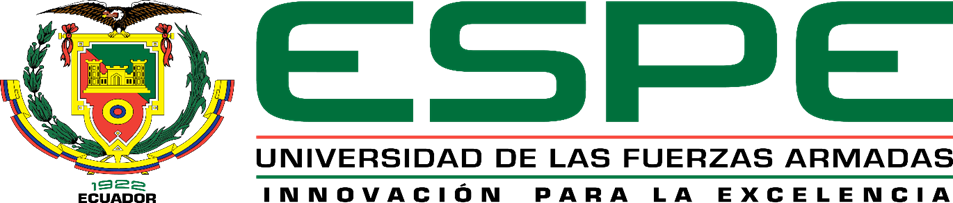 MARCO METODOLÓGICO-ENCUESTA
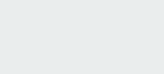 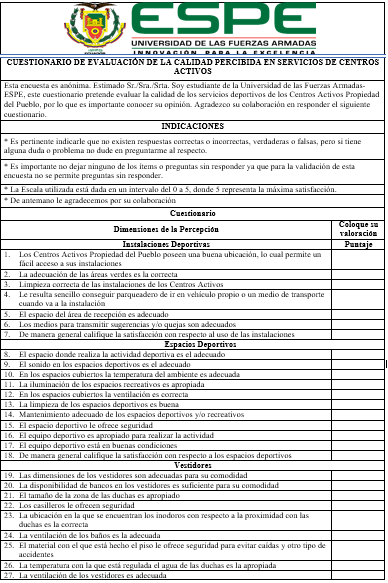 5 DIMENSIONES
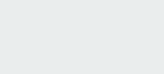 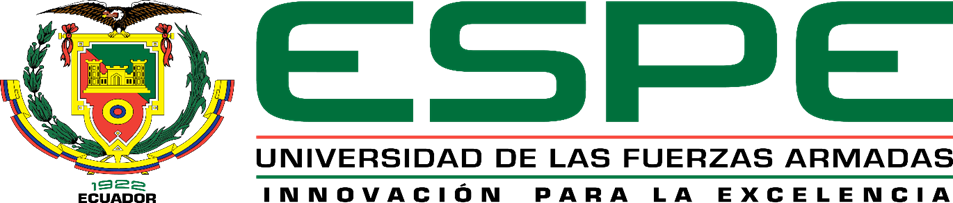 MARCO METODOLÓGICO-MUESTRA
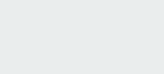 Fuente: Ministerio del Deporte
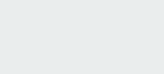 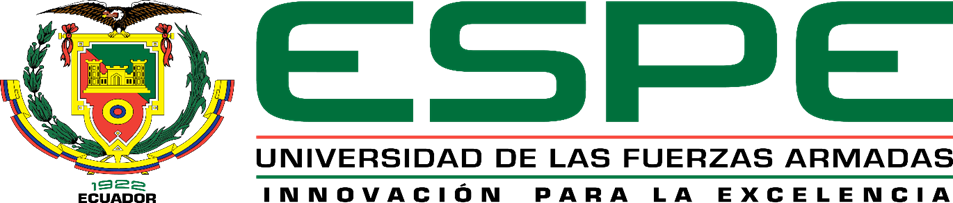 MARCO METODOLÓGICO-DISTRIBUCIÓN
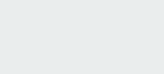 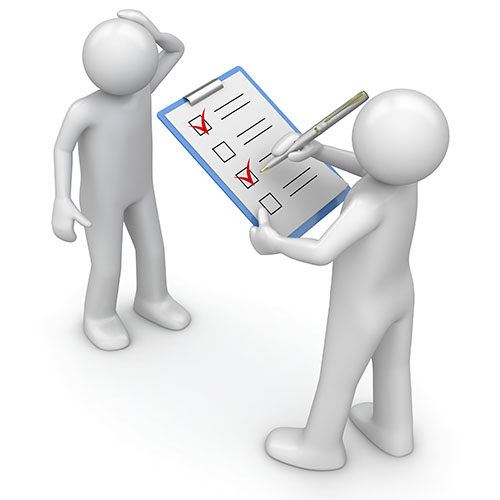 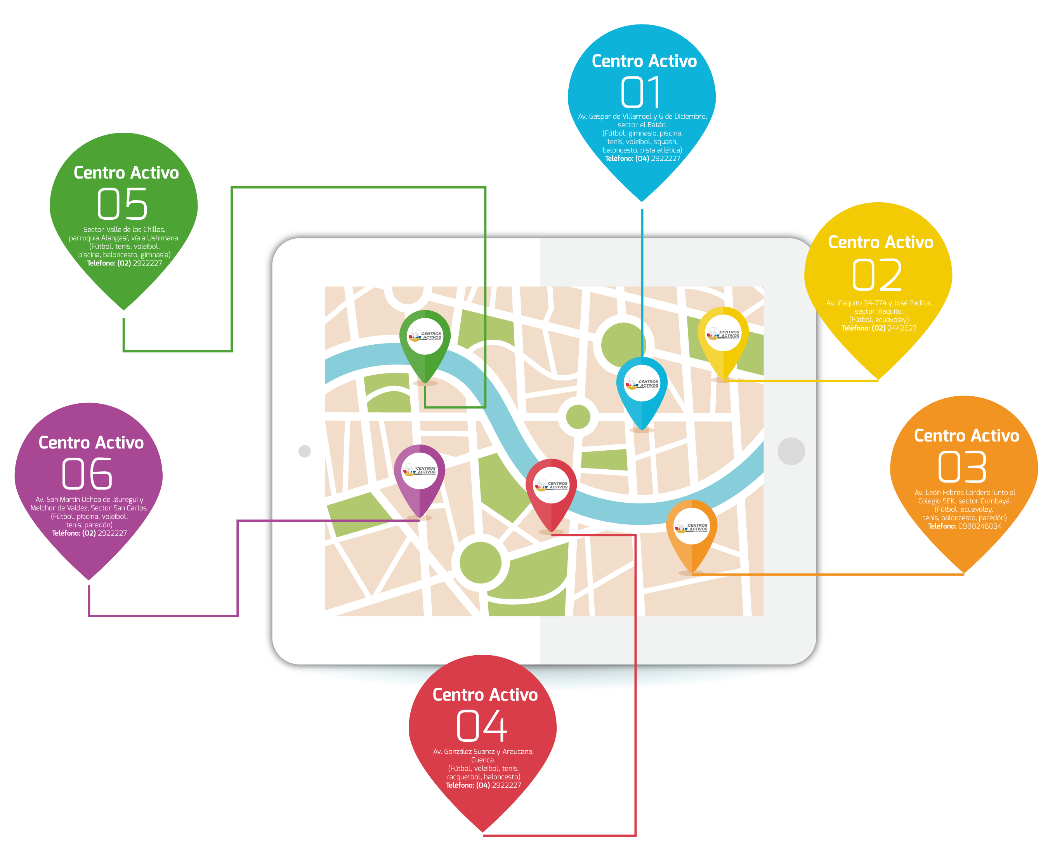 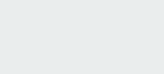 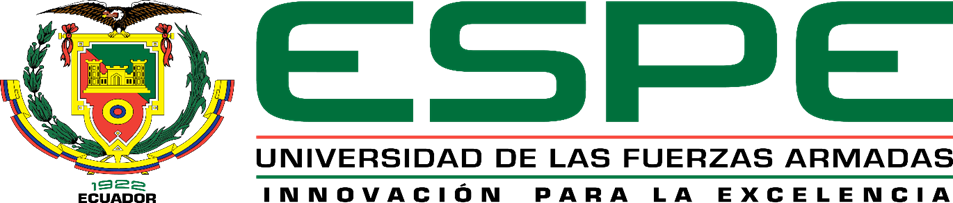 MARCO METODOLÓGICO-HIPÓTESIS GENERAL
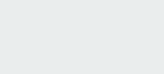 Satisfacción general
H1: La calidad de los servicios deportivos  ofertados por los CAPP influye en el nivel de satisfacción de sus usuarios.
H0: La calidad de los servicios deportivos  ofertados por los CAPP no influye en el nivel de satisfacción de sus usuarios.
Si el nivel de significancia es menor a 0,05 se rechaza H0 y se acepta H1.
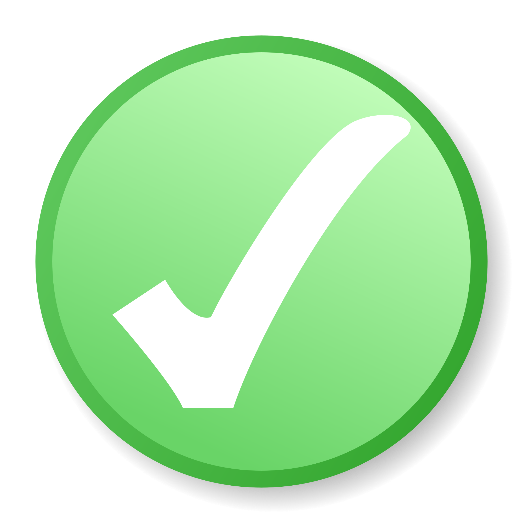 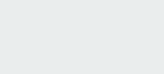 14
[Speaker Notes: © Copyright Showeet.com – Free PowerPoint Templates]
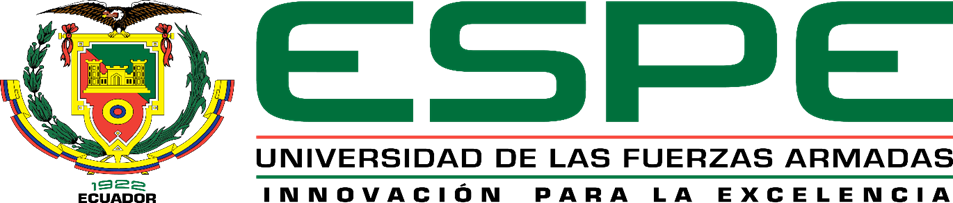 RESULTADOS-CHI CUADRADO
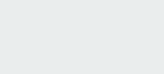 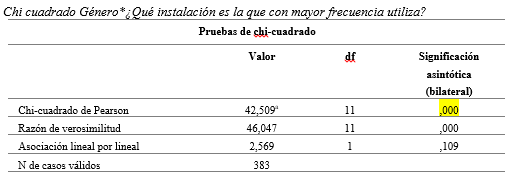 Hipótesis:
Ho: No hay relación entre las variables.
H1: Existe relación entre las variables.
	p > 0,05 se acepta la hipótesis nula.
	p < 0,05 se rechaza la hipótesis nula.
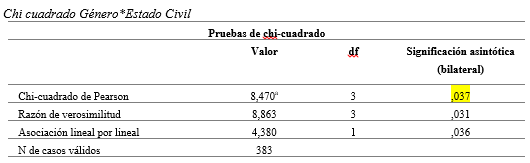 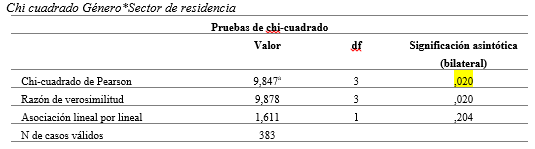 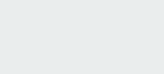 15
[Speaker Notes: © Copyright Showeet.com – Free PowerPoint Templates]
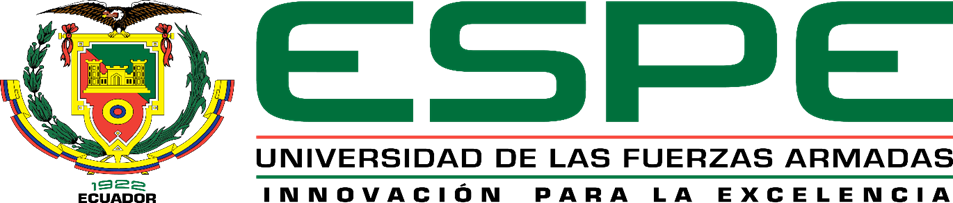 RESULTADOS-ANOVA
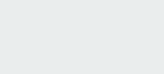 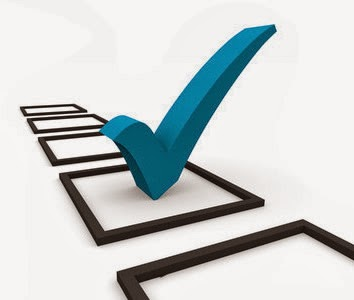 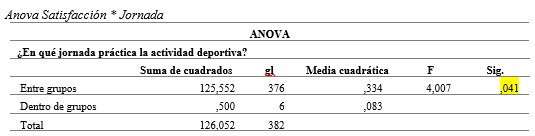 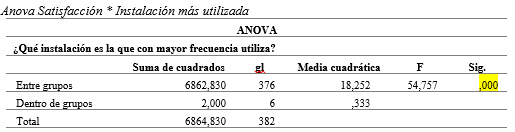 Hipótesis:
Ho: No hay relación entre las variables.
H1: Existe relación entre las variables.
	p > 0,05 se acepta la hipótesis nula.
	p < 0,05 se rechaza la hipótesis nula.
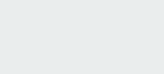 16
[Speaker Notes: © Copyright Showeet.com – Free PowerPoint Templates]
HALLAZGOS
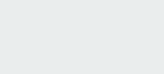 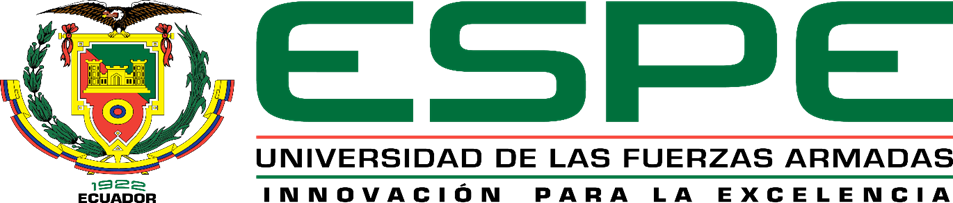 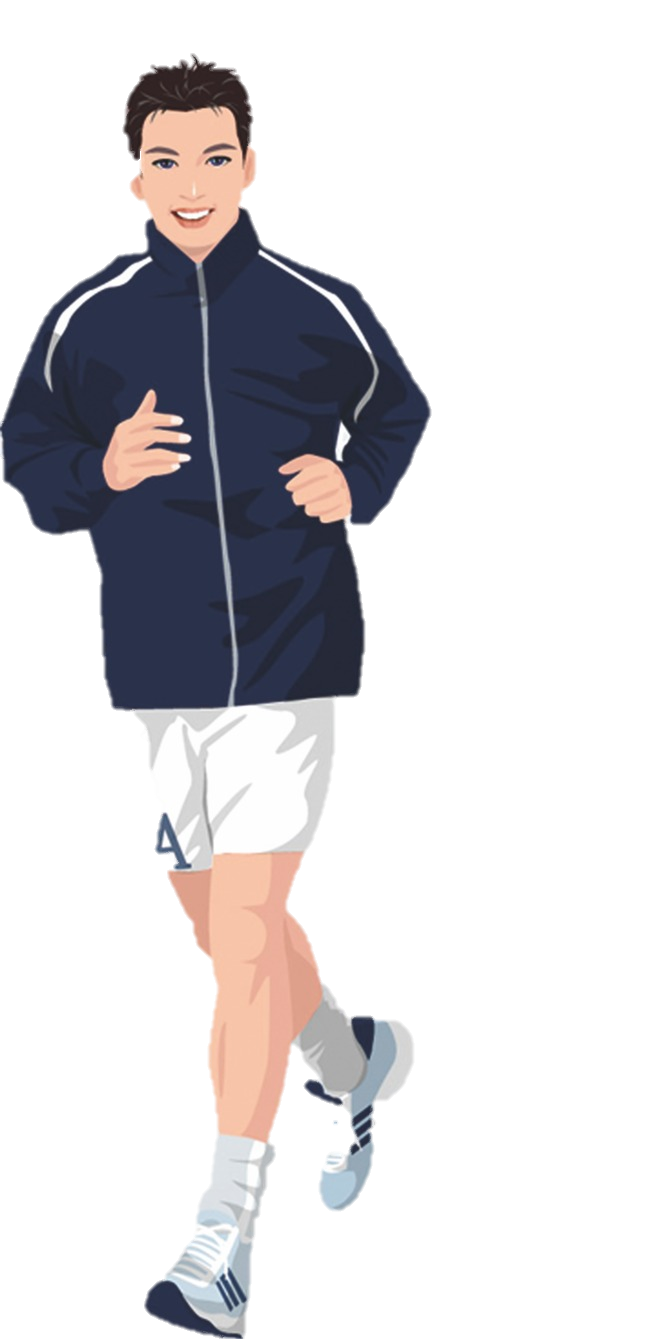 Género: Masculino
Edad promedio: 22 años
Objetivo 1: Identificar las características de los usuarios de las instalaciones de Centros Activos en el DMQ.
Estado civil: Soltero
Nivel de estudios: Tercer nivel
Sector de residencia: Norte
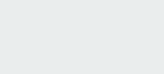 HALLAZGOS
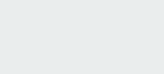 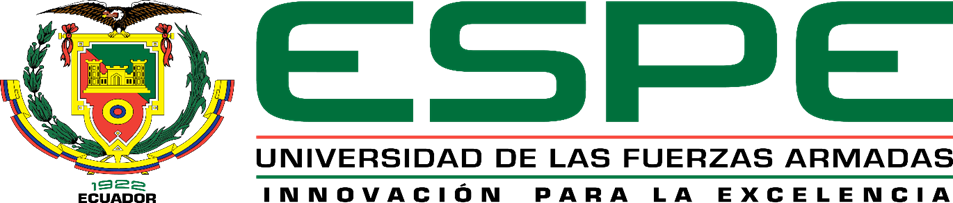 OBJETIVO 3
Objetivo 2: Determinar el nivel de satisfacción en relación a los servicios que prestan los Centros Activos.
Media de satisfacción de los servicios deportivos de los CAPP es de 3,66.
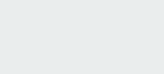 HALLAZGOS
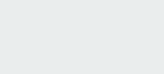 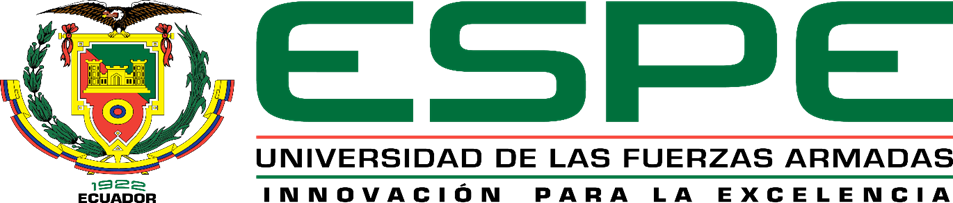 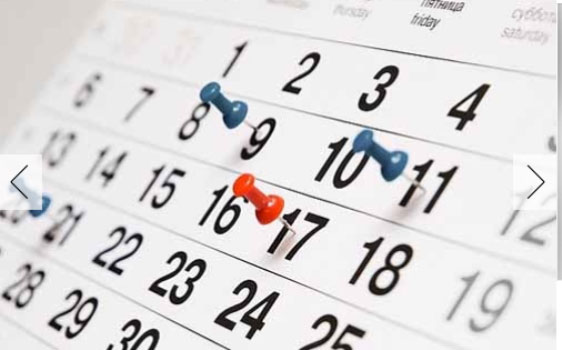 3 veces por semana
Objetivo 4: Reconocer el perfil de asistencia de los usuarios a los Centros Activos en el DMQ.
Jornada matutina
Menos de un año
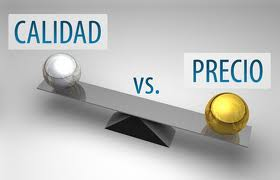 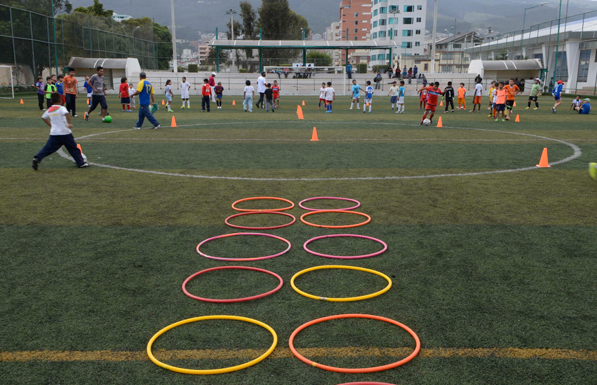 Promedio en un nivel de satisfacción de 3,8 con relación al precio de ingreso que actualmente estableció el Ministerio del deporte
Objetivo 5: Conocer el nivel de satisfacción del nuevo sistema de cobro y su precio por uso de instalación.
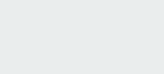 PROPUESTA DE MEJORA
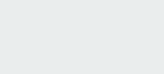 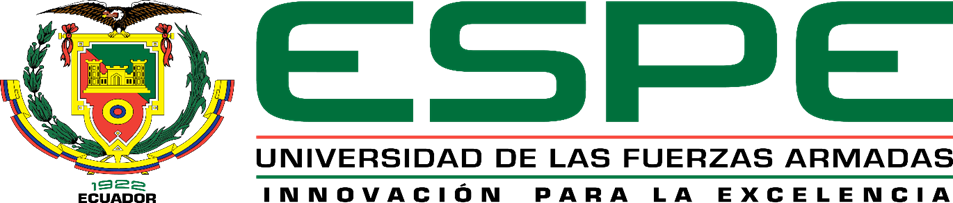 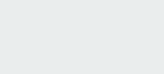 CONCLUSIONES
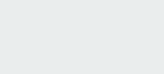 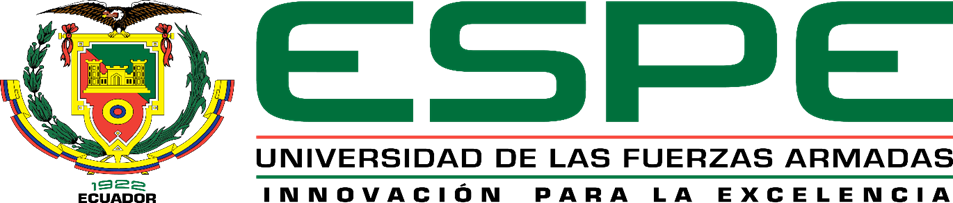 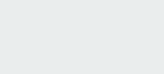 RECOMENDACIONES
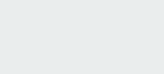 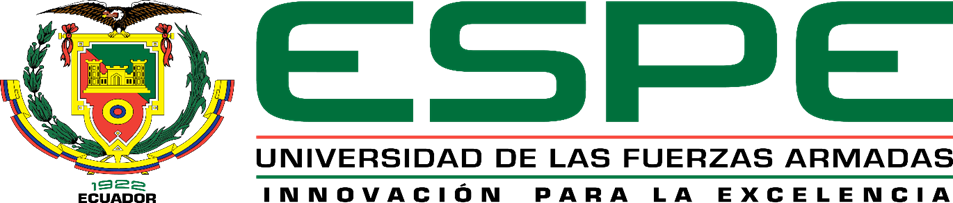 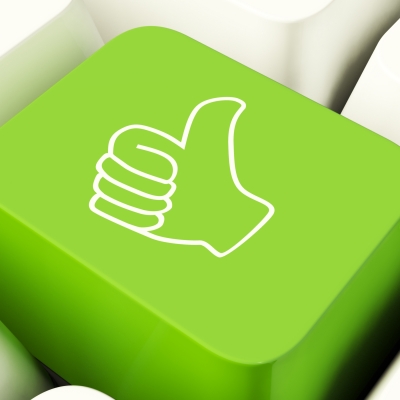 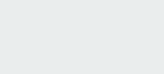 Gracias  por su atención!
[Speaker Notes: © Copyright Showeet.com – Creative & Free PowerPoint Templates]